Здоровый образ жизни
Здоровье – это величайшая ценность
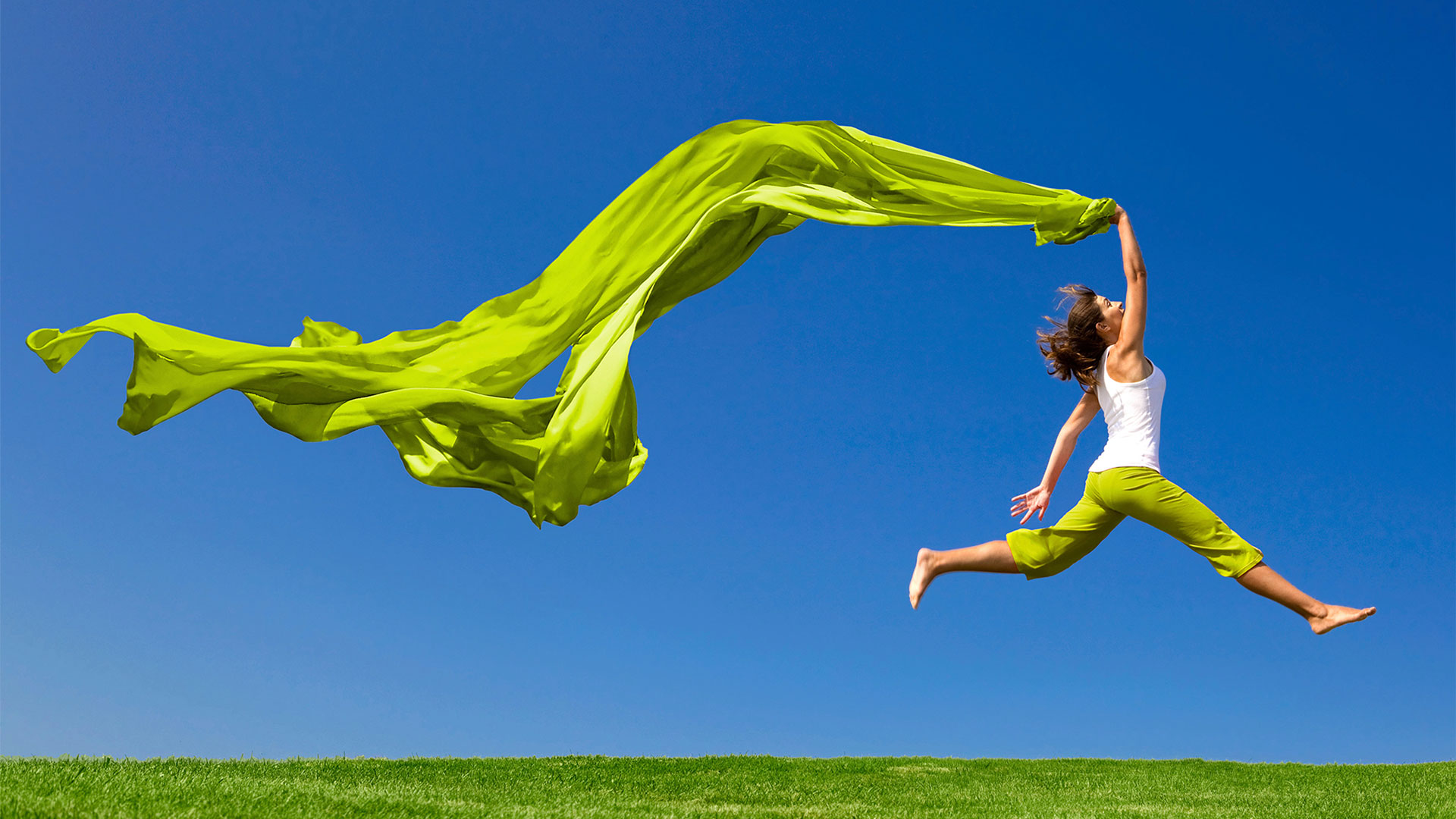 Что такое здоровье?
Социальное здоровье
Физическое здоровье
Душевное здоровье
Игра
1 тур «Анаграммы»
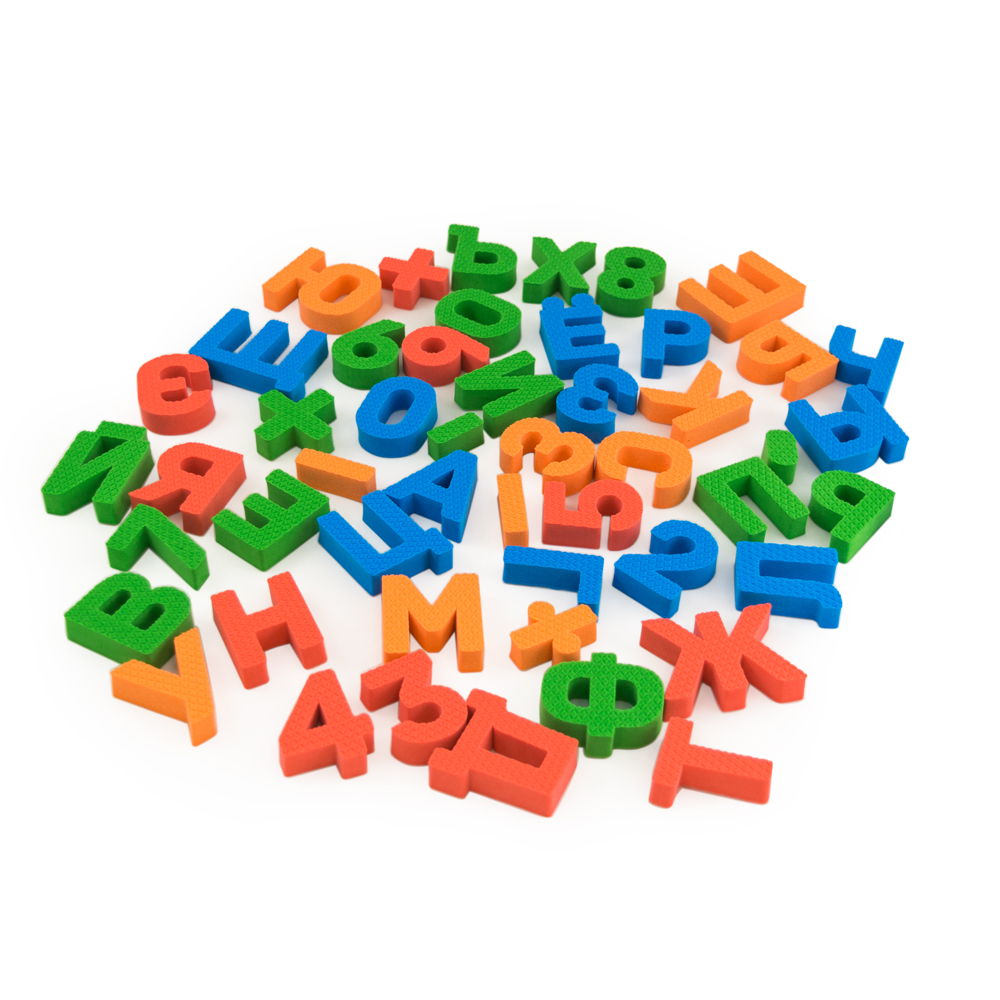 2 тур «Да, нет, не знаю»
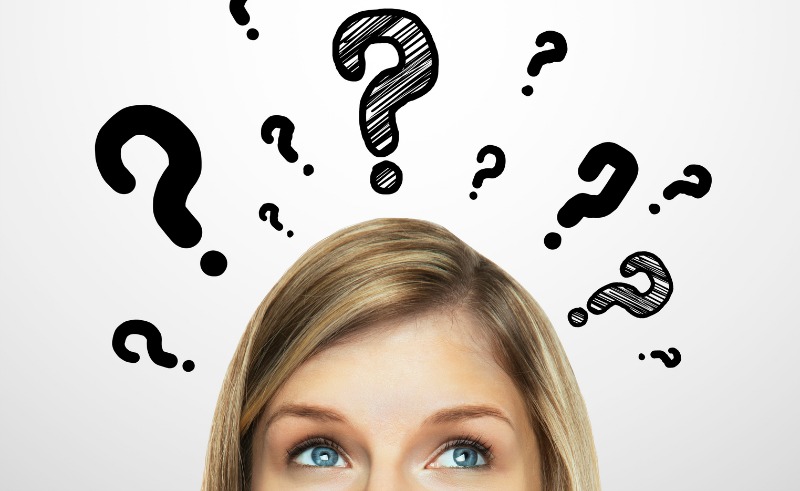 3 тур «Заморочки из бочки»
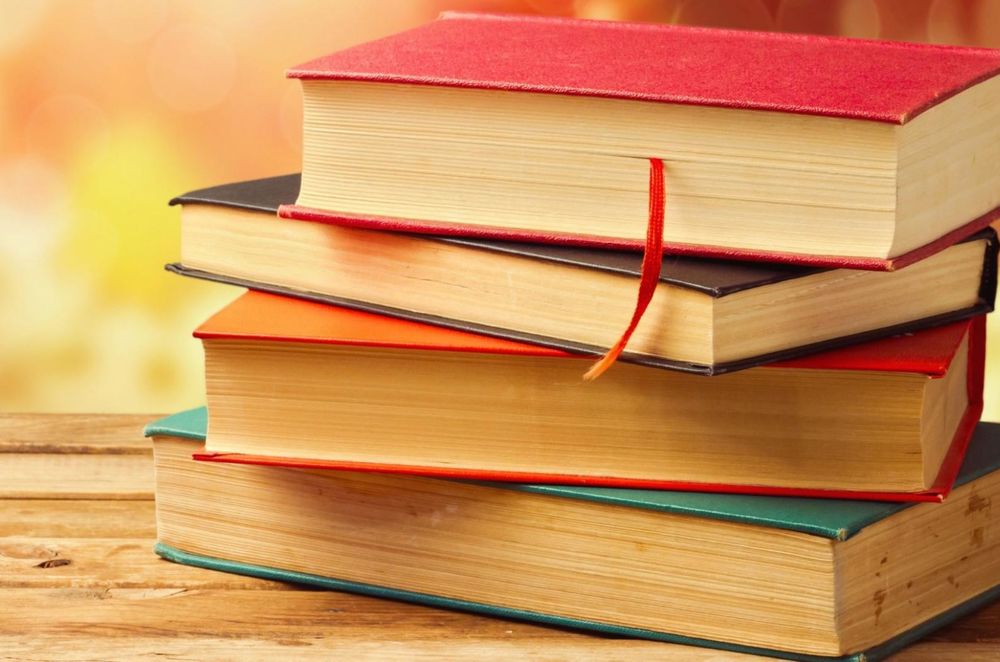 4 тур «Народная мудрость гласит»
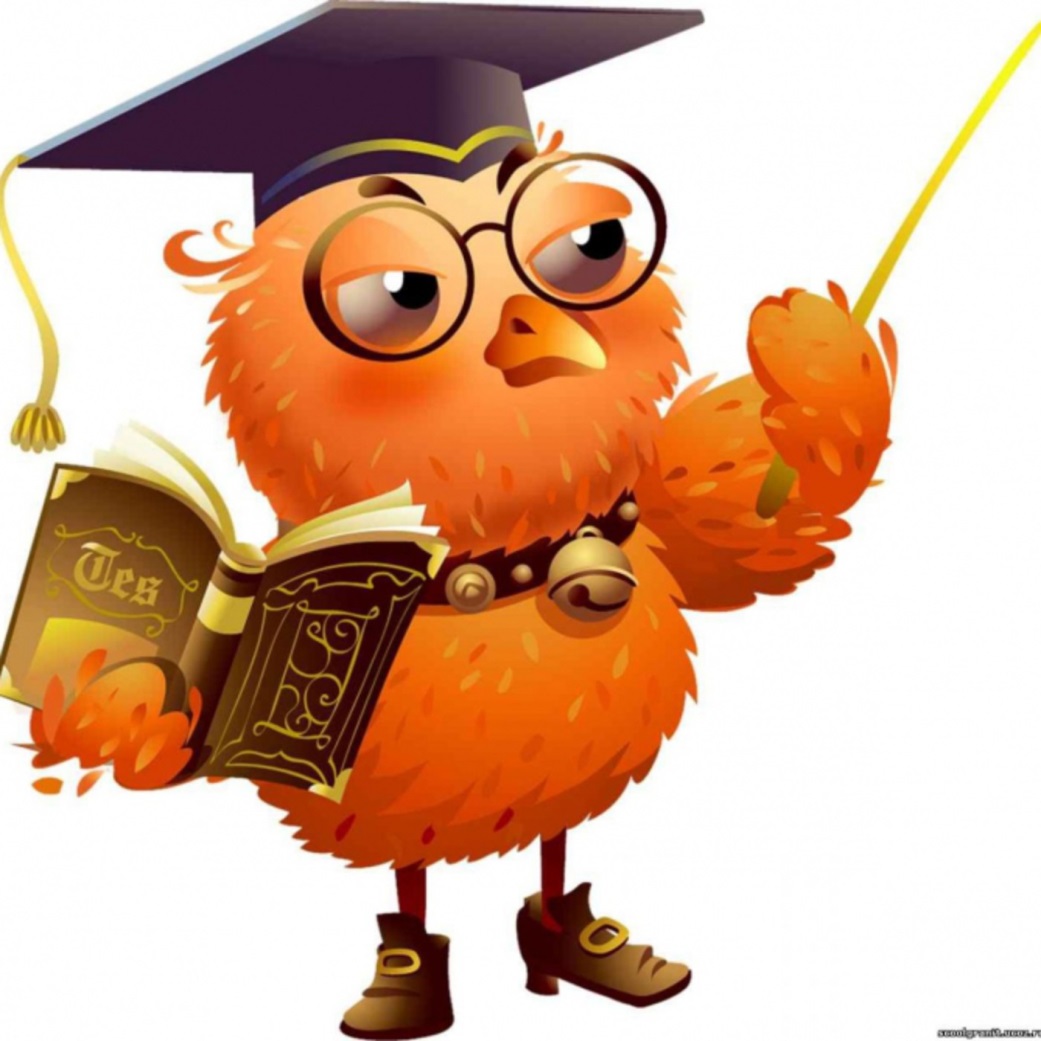 Чтобы быть здоровым, нужно вести здоровый образ жизни.
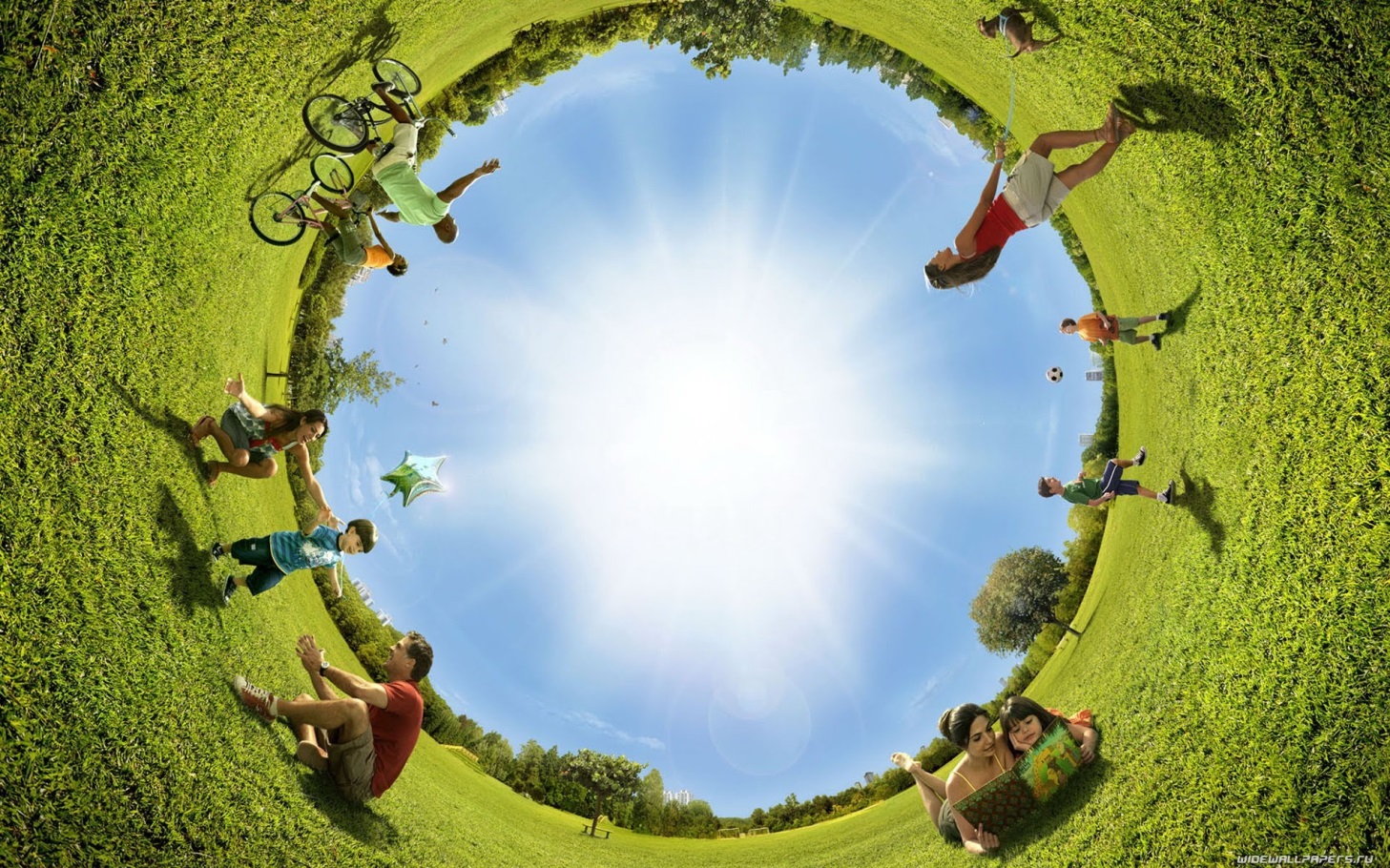 Музыкальная минутка
Когда утро наступило,
Ты в кровати не лежи.
Чтоб здоровым было тело,
К спортплощадке поспеши!
Хоть здоровье – дар от Бога,
Но и ты об этом знай,
Никогда своё здоровье
Ты хранить не забывай!

Припев:
Па-па! Па-па-ра-па-па-па!

Береги здоровье, друг мой,
Ведь оно бесценный дар.
Без него прожить так трудно,
Со здоровьем – просто рай!
А здоровье ты не купишь
Ни за что, ты так и знай,
Ведь здоровье – дар от Бога,
Ты смотри не забывай!

Припев:
Па-па! Па-па-ра-па-па-па!
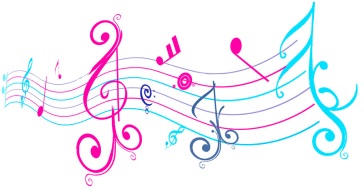